Bandit Algorithms for Multi-stage Stochastic Optimization
Nov 10th, 2022
Sahil singla 
Georgia Tech
Khashyar Gatmiry
Thomas Kesselheim
Yifan Wang
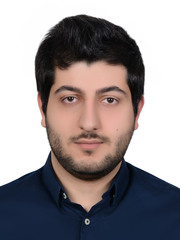 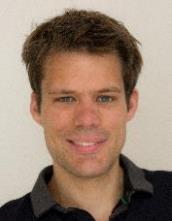 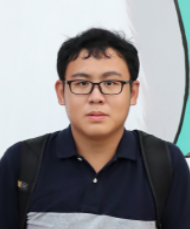 Stochastic Optimization
What if the distributions 
are unknown?
2
Prophet Inequality
Krengel-Sucheston-Garling’78
What is the 
optimal policy?
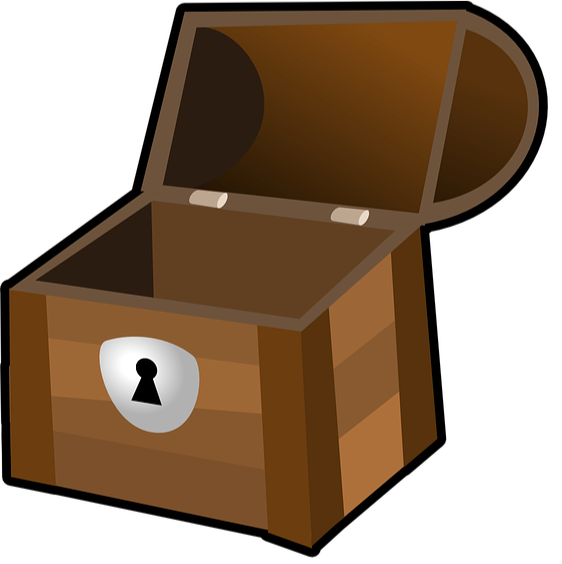 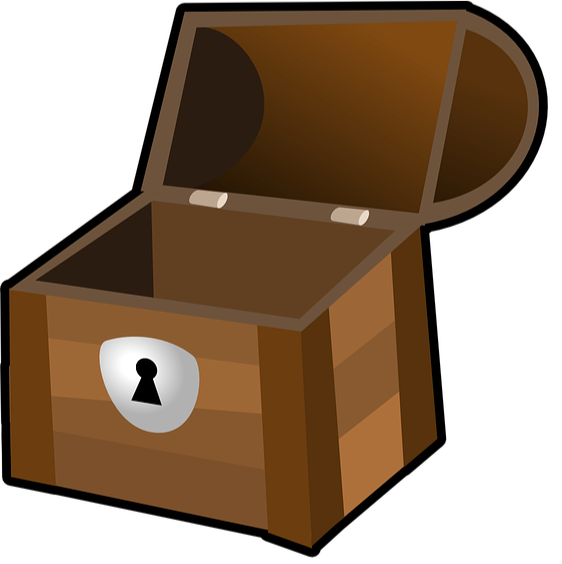 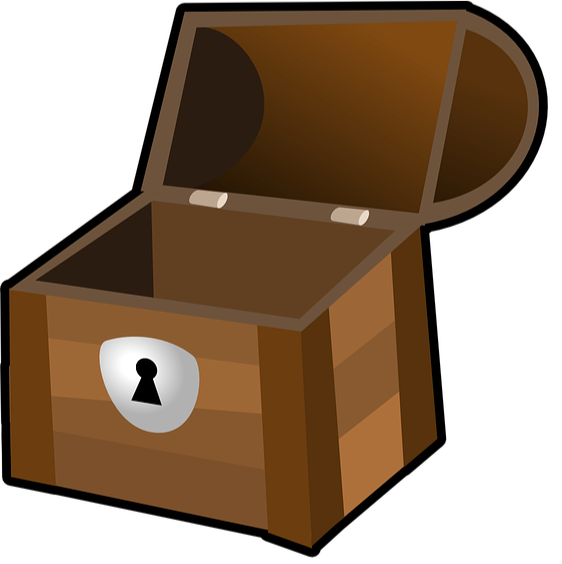 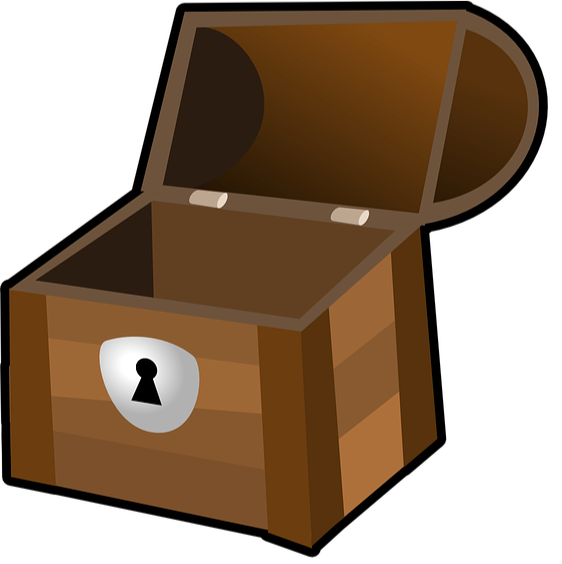 Selected
X1
X3
X2
X4
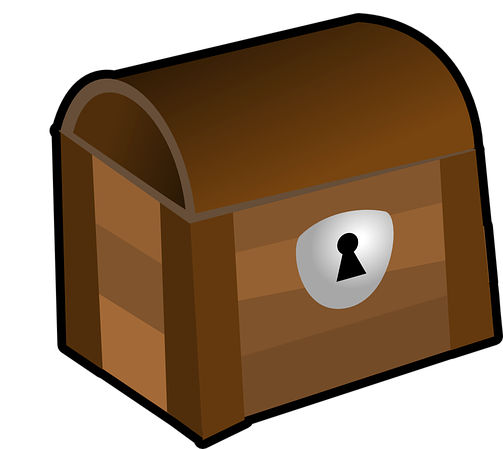 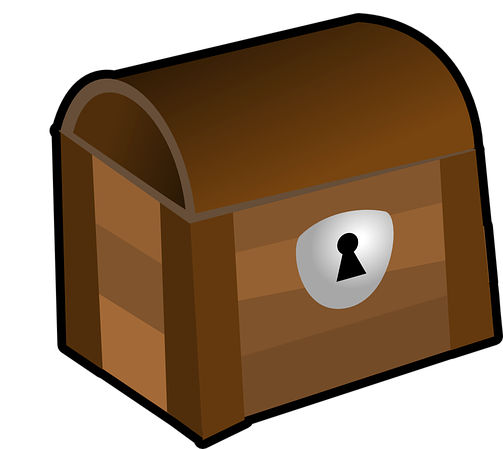 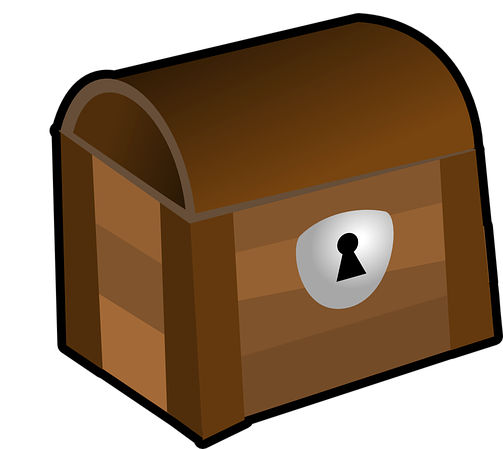 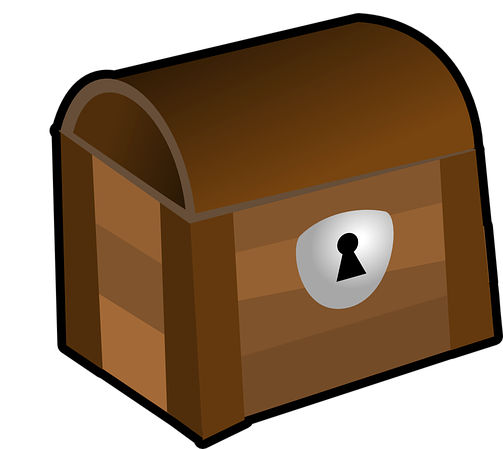 3
Optimal Policy
Thresholds
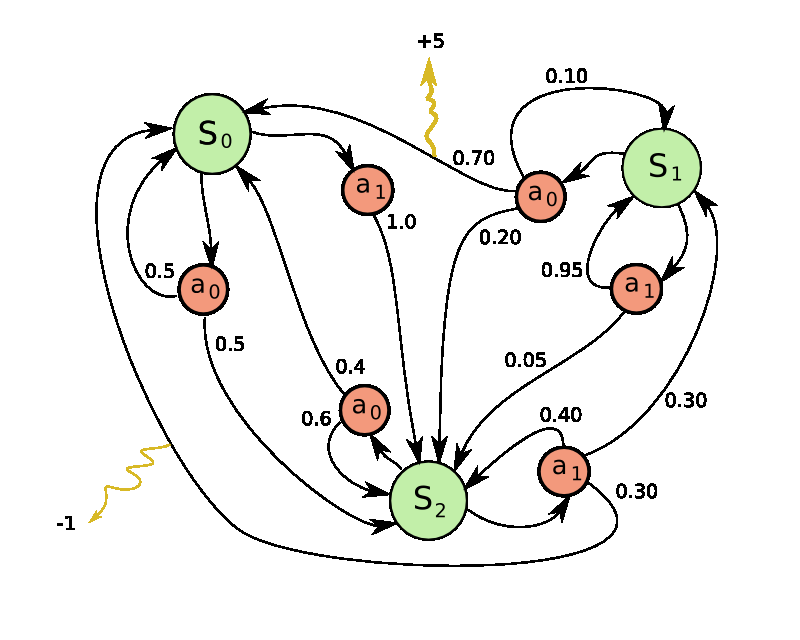 Time
What if the distributions are unknown?
States,  Actions, Rewards
4
Unknown Distributions: Learning Optimal Policy
5
Stochastic vs. Adversarial Online Learning
6
OUTLINE
Introduction: Online Learning for Stochastic Optimization

Preliminaries: Full Feedback

Bandit Feedback: Prophet Inequality

Further Results and Open Questions
7
Stochastic Online Learning
Thresholds
Time
8
Full Feedback Online Learning
Examples: Prophet Ineq., Pandora’s Box, Auctions, Stochastic Probing,….
Not true
for auctions
Can we make it computationally efficient?
9
From PAC Learning to Online Learning
Guo-Huang-Tang-Zhang COLT’21, STOC’19
Proof idea:     Run the optimal policy on the Product-Empirical distribution. 	     	     	         Carefully envelope this distribution to bound Total-Variation distance.
10
OUTLINE
Introduction: Online Learning for Stochastic Optimization

Preliminaries: Full Feedback

Bandit Feedback: Prophet Inequality

Further Results and Open Questions
11
Online Learning with Bandit Feedback
Not true
for auctions
12
Prophet Inequality with Bandit Feedback
Thresholds
Interesting partial-
feedback models
Time
13
Thresholds
Time
14
Takeaways:
Proof idea:
15
OUTLINE
Introduction: Online Learning for Stochastic Optimization

Preliminaries: Full Feedback

Bandit Feedback: Prophet Inequality

Further Results and Open Questions
16
Pandora’s Box with Bandit Feedback
Weitzman’79
17
Summary and Open Problems
Questions?
18